ГБПОУ «Самарский медицинский колледж им. Н. Ляпиной»
Методические рекомендации 
по организации внеаудиторной самостоятельной работы  обучающихся  для проведения практических занятий по ПМ.04 «Профилактическая деятельность», 
МДК. 04. 01. «Профилактика заболеваний и санитарно – гигиеническое образование населения», 
 раздел  «Организация и проведение занятий в Школах здоровья с различными заболеваниями»
Специальность 31.02.01 Лечебное дело


Самара, 2022г.
Составители: Бессонова Ольга Владимировна, Ковригина Людмила Валентиновна, преподаватели ГБПОУ «Самарский медицинский колледж им. Н. Ляпиной»
 
 
        Рассмотрено на заседании                                                           Утверждено на заседании
        ЦМК Сестринского дела (клиническая)
                                                                                                               Методического совета
         Протокол №____                                                                        Протокол №_____
           от «___» _____        2021 г.
                                                                                                                от «___» ___________2021 г.
                                                                                                                Руководитель МО
  _____________И.В.. Саяпина                                                                ____________ В.А. Давыдова

Аннотация
  Методические указания разработаны на основе Федерального государственного образовательного стандарта среднего профессионального образования по специальности 31.02.01 Лечебное дело, утвержденного приказом Министерства образования и науки РФ от «12» мая 2014 г. № 502.
Содержание программы реализуется в процессе освоения студентами основной профессиональной образовательной программы по специальности 31.02.01 Лечебное дело  углубленной подготовки в соответствии с требованиями  ФГОС СПО.
Педагогическое обоснование
Методические рекомендации по организации внеаудиторной работы студентов специальности 31.02.01 Лечебное дело, МДК. 04. 01. «Профилактика заболеваний и санитарно – гигиеническое образование населения», раздел  «Организация и проведение занятий в Школах здоровья с различными заболеваниями», ПМ.04 «Профилактическая деятельность». 
           
           В  методических рекомендациях отражена  роль, цель, задачи самостоятельной работы обучающихся в образовательном процессе,  описана     деятельность студентов по формированию и развитию навыков учебной  самостоятельной работы.
       
           Даны практические указания обучающимся при создании проекта типовой программы «Школа здоровья». Проект создается  при  прохождении учебной практики,  защита  проходит на итоговом занятии. Защита проекта моделирует одно из занятий в Школе здоровья.
Педагогическое обоснование
Оригинальным и практически значимым является то, что  слушателями Школы здоровья могут выступать, как пациенты ЛПУ, так и  обучающиеся колледжа, для которых актуальны темы занятий  «Школа здорового образа жизни». 
 
      Учитывая современные требования в обучении, внедрение в учебный процесс ЭОР, предлагается  выполнить проект типовой программы «Школа здоровья» в виде электронной презентации, использовать анкетирование слушателей, контроль знаний провести через компьютерную программу в виде вопросов и ответов.

     В методических рекомендациях пример типового проекта «Школа здоровья беременных», а также рекомендации по составлению санитарного бюллетеня и электронной презентации для слушателей Школы здоровья.
      
       Методические рекомендации будут способствовать формированию у обучающихся необходимых для профессиональной деятельности умений и знаний, необходимых для  освоения основного вида профессиональной деятельности (ВПД): 4.3.4. «Профилактическая деятельность».
Педагогическое обоснование
С целью овладения указанным видом профессиональной деятельности и соответствующими профессиональными компетенциями обучающиеся в ходе внеаудиторной самостоятельной работы  должны:
иметь практический опыт:
определения групп риска развития различных заболеваний;
формирования диспансерных групп;
проведения специфической и неспецифической профилактики;
организации работы Школ здоровья, проведения занятий для пациентов с различными заболеваниями;
проведения санитарно-гигиенического просвещения населения
Педагогическое обоснование
уметь:
организовывать и проводить занятия в школах здоровья для пациентов с различными заболеваниями;
применять в практической деятельности нормы и принципы профессиональной этики;
обучать пациента и его окружение сохранять и поддерживать максимально возможный уровень здоровья;
обучать пациента и его окружение вопросам формированию здорового образа жизни; 
проводить санитарно-гигиеническое просвещение населения различных возрастов;
организовывать и поддерживать здоровьесберегающую среду.
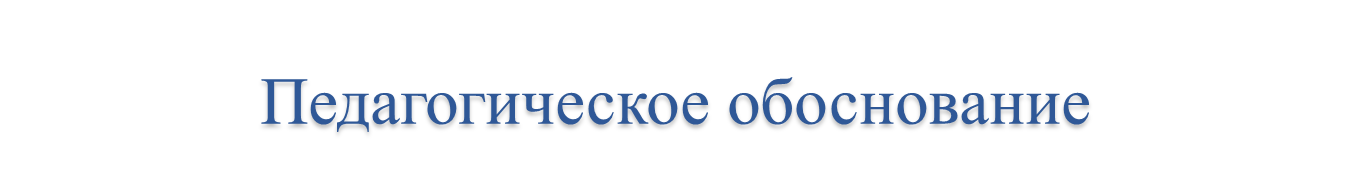 знать:
роль фельдшера в сохранении здоровья человека и общества;
факторы риска развития заболеваний в России и регионе;
роль и значение диспансерного наблюдения, принципы организации групп диспансерного наблюдения;
виды профилактики заболеваний;
роль фельдшера в организации и проведении профилактических осмотров у населения разных возрастных групп и профессий; 
закономерности влияния факторов окружающей среды на здоровье человека;
методику санитарно-гигиенического просвещения;
значение иммунитета;
принципы организации прививочной работы с учетом особенностей региона;
пути формирования здорового образа жизни населения; 
нормативные документы, регламентирующие профилактическую деятельность в здравоохранении
Педагогическое обоснование
Внеаудиторная самостоятельная работа   должна способствовать  овладению профессиональными компетенциями (ПК) и общими компетенциями (ОК):
Структура методических указаний
Пояснительная записка
Тематический план 
Содержание самостоятельной работы
Характеристика и описание заданий для самостоятельной работы
Приложение
Рекомендуемые источники  основной и дополнительной литературы,   ресурсы Интернета
Пояснительная записка
Самостоятельная работа является одним из видов учебной деятельности обучающихся, способствует развитию самостоятельности, ответственности и организованности, творческого подхода к решению проблем учебного и профессионального уровня.
             Самостоятельная работа проводится с целью:
систематизации и закрепления полученных теоретических знаний и практических умений обучающихся;
углубления и расширения теоретических знаний;
формирования умений использовать нормативную, правовую, справочную  документацию и специальную литературу;
развития познавательных способностей и активности обучающихся: творческой инициативы, ответственности и организованности;
формирования самостоятельности мышления, способностей к саморазвитию, самосовершенствованию и самореализации;
развития исследовательских умений.
Тематический план МДК. 04. 01.
Содержание самостоятельной работы
Задания для самостоятельной работы
Подготовка учебного проекта «Школа здоровья»
Подготовка электронных презентаций для  Школы здоровья
Подготовка санитарных бюллетеней «Школа здоровья»
Программа «Школа здоровья»
Программа «Школа здоровья» должна включать следующие элементы:
1. Цели «Школы здоровья»
2. Задачи «Школы здоровья»
3. Общие положения
4. Помещение для проведения занятий в «Школах здоровья»
5. Оборудование «Школы здоровья»
6. Программу обучения пациентов   «Школы здоровья»
Программа «Школа здоровья»
«Школа здоровья» организуется приказом руководителя медицинского учреждения. 

В приказе утверждаются: 
1. Ответственные лица за выполнение этого вида медицинских услуг.
 2. Инструкции, порядок и формы направления пациентов на обучение в Школе.
 3. Статистические формы регистрации и учета.
 4. План и график работы.
 5. Закрепление помещения для проведения занятий, перечень оборудования
Пример разработки проекта «Школы здоровья»
ПРОЕКТ
«Школа здоровья для беременных» 
ПМ.04 «Профилактическая деятельность»
МДК. 04. 01, раздел   «Организация и проведение занятий в Школах здоровья с различными заболеваниями»
Специальность  31.02.0 1 Лечебное дело  углубленной подготовки  
                                                                            Выполнила:         
                                                                             Ф.И.О. ______      студентка
                                                                             курс № __     группа № ____
                                                                             Руководитель: 
                                                                             Ф.И.О., преподаватель

Самара, 20_______
Проект «Школа здоровья для беременных»
1. Общие положения  «Школы здоровья беременных»
1.1. Основная цель «Школы здоровья беременных» – оптимизация, совершенствование доступности и улучшение качества оказания медицинской профилактической помощи.

1.2. «Школа здоровья беременных» (далее Школа) создается на базе амбулаторно-поликлинического отделения (учреждения).

1.3. Школа организуется приказом главного врача учреждения здравоохранения. В приказе утверждается руководитель Школы, порядок работы, программа обучения, техническое оснащение и формы направления на обучение в Школе, график проведения Школы на год. 

1.4. Информация о проведении Школы здоровья должна быть представлена в виде объявления в регистратуре и на информационном стенде учреждения, по возможности, освещена в средствах массовой информации.

1.5. Руководство Школой осуществляет врач или медицинская сестра, имеющая специальность «управление сестринской деятельностью». 

1.6. Работа Школы осуществляется в соответствии с настоящим Положением.
Проект «Школа здоровья для беременных» 1. Общие положения  «Школы здоровья беременных»
1.7. Занятия в Школе имеют право проводить медицинские работники, в т.ч. врач, фельдшер, инструктор по гигиеническому воспитанию, медицинская сестра, имеющие документ о прохождении цикла тематического усовершенствования, дающего право на обучение. 
Периодичность обучения на цикле тематического усовершенствования – не реже 1 раза в 5 лет. Ответственность за подготовку специалистов для проведения Школ несет руководитель ЛПУ.

1.8. Обучение по групповой методике не проводится беременным со значительной потерей зрения, слуха, с интеллектуально-мнестическими и эмоционально-психическими расстройствами.

1.9. Цикл обучения в Школе включает в себя 8 занятий по 90 минут. Частота занятий – 1 раз в неделю в амбулаторно-поликлиническом учреждении.
Проект «Школа здоровья для беременных» 1. Общие положения  «Школы здоровья беременных»
1.10. Структура занятий:
30 % - лекционный материал;
40 % - практические занятия;
20 % - ответы на вопросы, обсуждение, дискуссия;
10 % - индивидуальное консультирование.

1.11. Рекомендуемая численность в группе –  8-10 человек.

1.12. Время проведения занятия: вторая половина дня (17:00).

1.13. Беременные женщины направляются на занятия в Школе лечащим врачом, врачом центра здоровья или специалистами любого профиля.

1.14. Во время занятий обучаемые ведут записи и дневник самоконтроля предложенного образца в соответствии с направлением Школы здоровья.
Проект «Школа здоровья для беременных» 1. Общие положения  «Школы здоровья беременных»
1.15. Организационные модели Школы здоровья могут включать две схемы:
 обучение пациентов на всех занятиях курса проводит один специалист; 
обучение пациентов проводится различными специалистами в зависимости от их наличия и квалификации. 
      В соответствии с тематикой Школы здоровья и конкретного занятия могут принимать участие участковый (семейный) врач, кардиолог, диетолог, врач или инструктор по ЛФК, психотерапевт или психолог. 

1.16. Анализ деятельности и контроль качества обучения в Школе осуществляется руководителем Школы.

1.17. Отчет о работе Школы ежегодно предоставляется в период сдачи годового статистического отчета ЛПУ в форме № 30 «Сведения о лечебно-профилактическом учреждении» и во Временной форме статистической отчетности лечебно-профилактических учреждений и кабинетов медицинской профилактики по гигиеническому воспитанию и образованию населения.
Проект «Школа здоровья для беременных» 2. Цели «Школы здоровья беременных»
Целями «Школы здоровья беременных» являются:
1.Повышение информированности о течении беременности,  о факторах риска, влияющих на беременность.

2.Формирование у беременных умений и навыков по самоконтролю за состоянием здоровья, здоровья плода,  по снижению неблагоприятного влияния поведенческих факторов риска.

2.Повышение ответственности беременных женщин за сохранение своего здоровья,  рождение здорового ребенка, приверженности к выполнению рекомендаций врача.
Проект «Школа здоровья для беременных» 3. Задачи «Школы здоровья беременных»
Основными задачами «Школы здоровья беременных» являются:
1.Повысить информированность о беременности и факторах риска, влияющих на течение беременности.

2.Формировать рациональное и активное отношение женщин к беременности, мотивации к рождению здорового ребенка, приверженности к выполнению рекомендаций врача.

3.Формировать у беременных умения и навыки по самоконтролю за состоянием здоровья.

4.Формировать у беременных навыки и умения по снижению неблагоприятного влияния на их здоровье и здоровье ребенка  поведенческих факторов риска (питание, двигательная активность, управление стрессом, отказ от вредных привычек).

5.Повысить ответственность беременных женщин за сохранение своего здоровья.
Проект «Школа здоровья для беременных» 4. Табель оснащения «Школы здоровья беременных»
4.1. Обязательное оборудование Школы:
помещение для занятий площадью 4 м2 на 1 место, не менее 24 м2,  освещенное, утепленное, регулярно проветриваемое, находящееся на 1 этаже ЛПУ;
столы и стулья в количестве 15 штук;
доска, мелки, бумага, фломастеры, ручки, карандаши;
информационные материалы (дневники, памятки, буклеты, плакаты и пр.).

4.2. Дополнительное оборудование Школы здоровья для беременных:
проектор (мультимедиа), компьютер (ноутбук), экран;
принтер, ксерокс, программное обеспечение для создания и обновления базы данных на прошедших обучение; 
аудио- и видеоаппаратура и аудио- и видеоматериалы;
кукла, набор по уходу за ребенком;
зал ЛФК.
Проект «Школа здоровья для беременных» 5. Структура занятий «Школы для беременных»
Занятия в Школе имеют единую структуру:
вводная часть - 10 минут;
информационная часть  - 20 минут;
активные формы обучения (практическая часть)  - 40 минут;
заключительная часть занятия - 20 минут.

      Время проведения занятия -  90 минут

      Итого:  8 занятий  - 720 минут (12 часов).
          
       Количество слушателей -   8 человек.
Проект «Школа здоровья для беременных» План проведения занятий  «Школы здоровья беременных»
Проект «Школа здоровья для беременных» ПРИМЕР ЗАНЯТИЯ  №I
Тема занятия: 
«Что такое репродуктивная система женщины и многие другие секреты женского организма. Физиологические изменения при  беременности»
Цели занятия: 
1.Повышение информированности беременных женщин о репродуктивной системе и её роли в оплодотворении, физиологии беременности.

2. Формирование у беременных умений и навыков по самоконтролю за состоянием здоровья ( ведение дневника самоконтроля).

3.Мотивирование ответственности беременных женщин за сохранение своего здоровья и здоровья своего ребенка.
Проект «Школа здоровья для беременных» ПРИМЕР ЗАНЯТИЯ  №I
Тема занятия: 
«Что такое репродуктивная система женщины и многие другие секреты женского организма. Физиологические изменения при  беременности»
Задачи занятия:
1.Повысить информированность беременных женщин о репродуктивной системе и её роли в оплодотворении, физиологии беременности.

2.Формировать у беременных умения и навыки по самоконтролю за состоянием здоровья (ведение дневника самоконтроля).

3.Мотивировать ответственность беременных женщин за сохранение своего здоровья и здоровья своего ребенка.
Проект «Школа здоровья для беременных» ПРИМЕР ЗАНЯТИЯ  №I
Тема занятия: 
«Что такое репродуктивная система женщины и многие другие секреты женского организма. Физиологические изменения при  беременности»
Оснащение: 
доска, мелки, бумага, фломастеры, ручки, карандаши.

информационные материалы (дневники беременных, памятки по гигиене и питанию беременных, плакаты по репродуктивной системе мужчины и женщины и периодам развития плода).

мультимедийная презентация на тему «Репродуктивная система мужчины и женщины. Физиология беременности. Периоды развития плода».
Проект «Школа здоровья для беременных» ПРИМЕР ЗАНЯТИЯ  №I
Тема занятия: 
«Что такое репродуктивная система женщины и многие другие секреты женского организма.   Физиологические изменения при  беременности»

ТЕОРЕТИЧЕСКАЯ ЧАСТЬ ЗАНЯТИЯ

План занятия (конспекты лекции прилагаются)
I. Знакомство со слушателями
II. Анкетирование
III. Лекция

1.Репродуктивная система женщины и мужчины, её роль при оплодотворении
1.1. Строение, функция мужских половых органов.
          1.2.Строение, функция женских половых органов.
	1.3 Чудо зарождения новой жизни (Как наступает беременность?)    
 2. Периоды развития плода
          2.1. Эмбриональный период
           2.2 Плодный период 
     3. Физиологические изменения организма матери во время беременности
           3.1Сердечно – сосудистая система
	 3.2. Дыхательная система
	 3.3. Мочевыделительная система
	 3.4. Пищеварительная система
           3.5. Репродуктивные органы 
	 3.9. Иммунная система.
Проект «Школа здоровья для беременных» ПРИМЕР ЗАНЯТИЯ  №I
Тема занятия: 
«Что такое репродуктивная система женщины и многие другие секреты женского организма.   Физиологические изменения при  беременности»

ПРАКТИЧЕСКАЯ ЧАСТЬ ЗАНЯТИЯ 
(разработка практического занятия прилагается)
Обучение ведению дневника наблюдения за беременностью.

2.Обучение ведения дневника питания при беременности.

3.Образовательный фильм на тему «Жизнь до рождения: Человек».

4. Тестирование по теме занятия (сложить пазлы).

5. Проведение ЛФК в игровой форме.
Проект «Школа здоровья для беременных»
Образец дневника самоконтроля
Проект «Школа здоровья для беременных»
АНКЕТА
Для слушательниц  «Школы здоровья для беременных»
(предварительное тестирование на 1 занятии)
Инструкция: отвечайте, пожалуйста, искренне, это в интересах Вашего здоровья. 
Обведите кружком варианты Вашего ответа.1. Ваш возраст:01. 18-  2502. 26-3503. свыше 363. Какое Ваше семейное положение?01. Замужем
02. Живете в гражданском браке02. не замужем03. вдова04. разведена4. Ваше образование:01. неполное среднее02. среднее, среднее-специальное03. высшее5. Это Ваша первая беременность?01. да02. нет

6. Посещали Вы раньше «Школу для беременных»?01. да02. нет
Проект «Школа здоровья для беременных»
ВОПРОСНИК 
по оценке обучения в Школе здоровья  (на заключительном занятии)
Дата «_____» ________________ 20______ г. 
Уважаемый(ая) слушатель Школы здоровья, просим Вас заполнить эту анкету. Ваши ответы помогут определить, насколько полезным и интересным было для Вас посещение Школы, а Ваши советы и пожелания помогут нам улучшить качество дальнейшего обучения. 
В соответствии с Вашим личным мнением дайте оценку по пятибалльной системе: от 1 (низшая оценка) до 5 (высшая оценка), напротив каждого утверждения. На последний вопрос дайте, пожалуйста, развернутый ответ. 
                                                                                                                       Критерии оценки организации и 
                                                                                                                       качества обучения в Школе по мнению
                                                                                                                        пациента: 
                                                                                                                       1. Менее 30 баллов – неудовлетворительная
                                                                                                                           оценка 
                                                                                                                        2. 30–40 – удовлетворительная оценка 
                                                                                                                        3. более 40 баллов – хорошая оценка
Программа «Школа здоровья»
Презентация – это визуальная поддержка речи или доклада.
Правила создания презентации
Построения содержания 
Правило 1. Содержание должно быть структурировано
Правило 2. Оптимальным объемом презентации

Создания слайдов 
Правило 1. Выбор фона  и шрифта.
Правило 2. Последовательность и единство оформления. 
Правило 3. Количество текста на слайдах минимальное.
Правило 4. Спецэффекты отвлекают слушателей
ТРЕБОВАНИЯ И КРИТЕРИИ К ОФОРМЛЕНИЮ
Программа «Школа здоровья»
Санитарный бюллетень – форма санитарной стенной печати (газеты). 
Он может быть посвящен только медицинской теме.

Требования и критерии оценки к оформлению  санитарного бюллетеня «Школа здоровья»
Программа «Школа здоровья»
Требования и критерии оценки к оформлению  санитарного бюллетеня «Школа здоровья»
Программа «Школа здоровья»
Программа «Школа здоровья»
Программа «Школа здоровья»
Требования и критерии оценки к защите проекта «Школа здоровья»  
 Проект «Школа здоровья …………………………………………………….» 
 
ПМ.04 «Профилактическая   деятельность»,  МДК. 04. 01. «Профилактика заболеваний и санитарно – гигиеническое образование населения»,
   раздел  «Организация и проведение занятий в Школах здоровья с различными заболеваниями»
 
       студента  _____________________курса ______________группы         
        специальность: 31.02.01 Лечебное дело
        уровень подготовки: углубленной подготовки   	     
         Ф.И.О. студента: ___________________________________________________
Программа «Школа здоровья»
Требования и критерии оценки к защите проекта «Школа здоровья»
Программа «Школа здоровья»
Требования и критерии оценки к защите проекта «Школа здоровья»
Оценка: выполнено 1 б, не выполнено 0 б.
Максимальная сумма баллов по показателю: 1 балл
Максимальное количество баллов по всему заданию: 30  баллов

КРИТЕРИИ ОЦЕНКИ
Оценочная шкала:
30  -   27 баллов - «отлично»
26   -   23 баллов - «хорошо»
22   –  19 баллов – «удовлетворительно»
18   баллов и менее  - «неудовлетворительно»

Дата ___  20___        Подпись преподавателя  _______     / ФИО/________
Спасибо за внимание!